ARRANGÖRENS LOGGA
VALLABODAR
LOKALA SPONSORER
ARRANGÖRENS LOGGA
KLUBB-
LOGGA
KLUBBNAMN
LOKALA SPONSORER
ARRANGÖRENS LOGGA
SERVICE- 
OCH SKIDINDUSTRI
LOKALA SPONSORER
ARRANGÖRENS LOGGA
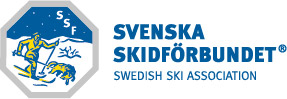 LOKALA SPONSORER
ARRANGÖRENS LOGGA
BANAN 
AVSTÄNGD
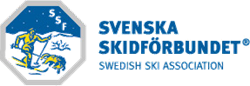 LOKALA SPONSORER
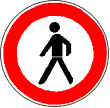 ARRANGÖRENS LOGGA
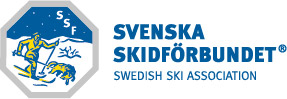 LOKALA SPONSORER
SNÖKANON
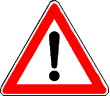 LOKALA SPONSORER
ARRANGÖRENS LOGGA
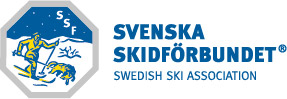 ÅKRIKTNING
ARRANGÖRENS LOGGA
LOKALA SPONSORER
ÅKRIKTNING
ARRANGÖRENS LOGGA
LOKALA SPONSORER
FOTO
POSITION
ARRANGÖRENS LOGGA
LOKALA SPONSORER
UPPVÄRMNINGS-
SPÅR
ARRANGÖRENS LOGGA
LOKALA SPONSORER
UPPVÄRMNINGS-
SPÅR
ARRANGÖRENS LOGGA
LOKALA SPONSORER
SKIDTEST
OMRÅDE
ARRANGÖRENS LOGGA
LOKALA SPONSORER
SKIDTEST
OMRÅDE
ARRANGÖRENS LOGGA
LOKALA SPONSORER
SERVICE
OMRÅDE
ARRANGÖRENS LOGGA
LOKALA SPONSORER
TOALETT
DAMER
ARRANGÖRENS LOGGA
LOKALA SPONSORER
TOALETT
HERRAR
ARRANGÖRENS LOGGA
LOKALA SPONSORER
SJUKVÅRD
ARRANGÖRENS LOGGA
LOKALA SPONSORER
SKID- 
FÖRVARING
ARRANGÖRENS LOGGA
LOKALA SPONSORER
SKID-
FÖRVARING
ARRANGÖRENS LOGGA
LOKALA SPONSORER
SKID-
FÖRVARING
ARRANGÖRENS LOGGA
LOKALA SPONSORER
SERVERING 
FÖR KLUBBAR
ARRANGÖRENS LOGGA
LOKALA SPONSORER
SERVERING 
FÖR 
FUNKTIONÄRER
ARRANGÖRENS LOGGA
LOKALA SPONSORER
PARKERING
ARRANGÖRENS LOGGA
LOKALA SPONSORER
PARKERING
ARRANGÖRENS LOGGA
LOKALA SPONSORER
PARKERING
ARRANGÖRENS LOGGA
LOKALA SPONSORER
PARKERING 
KLUBBAR
ARRANGÖRENS LOGGA
LOKALA SPONSORER
PARKERING 
KLUBBAR
ARRANGÖRENS LOGGA
LOKALA SPONSORER
PARKERING 
KLUBBAR
ARRANGÖRENS LOGGA
LOKALA SPONSORER
STADION
ARRANGÖRENS LOGGA
LOKALA SPONSORER
STADION
ARRANGÖRENS LOGGA
LOKALA SPONSORER
START
ARRANGÖRENS LOGGA
LOKALA SPONSORER
START
ARRANGÖRENS LOGGA
LOKALA SPONSORER
START
ARRANGÖRENS LOGGA
LOKALA SPONSORER
MÅL
ARRANGÖRENS LOGGA
LOKALA SPONSORER
MÅL
ARRANGÖRENS LOGGA
LOKALA SPONSORER
MÅL
ARRANGÖRENS LOGGA
LOKALA SPONSORER
VARVNING
ARRANGÖRENS LOGGA
LOKALA SPONSORER
VARVNING
ARRANGÖRENS LOGGA
LOKALA SPONSORER
VARVNING
ARRANGÖRENS LOGGA
LOKALA SPONSORER
TV-
PRODUKTION
ARRANGÖRENS LOGGA
LOKALA SPONSORER
TIDTAGNING
ARRANGÖRENS LOGGA
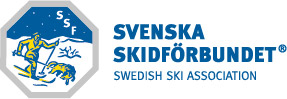 LOKALA SPONSORER
ARRANGÖRENS LOGGA
SPEAKER
LOKALA SPONSORER
JURY
ARRANGÖRENS LOGGA
LOKALA SPONSORER
SSF/FIS
ARRANGÖRENS LOGGA
LOKALA SPONSORER
TÄVLINGS-
EXPEDITION
ARRANGÖRENS LOGGA
LOKALA SPONSORER
TÄVLINGS-
EXPEDITION
ARRANGÖRENS LOGGA
LOKALA SPONSORER
TÄVLINGS-
EXPEDITION
ARRANGÖRENS LOGGA
LOKALA SPONSORER
ENDAST 
KLUBBAR
ARRANGÖRENS LOGGA
LOKALA SPONSORER
ENDAST 
LEDARE
ARRANGÖRENS LOGGA
LOKALA SPONSORER
ENDAST 
TÄVLANDE
ARRANGÖRENS LOGGA
LOKALA SPONSORER
SERVICE-
OMRÅDE
ARRANGÖRENS LOGGA
LOKALA SPONSORER
TEKNIK
ZON
BÖRJAR
ARRANGÖRENS LOGGA
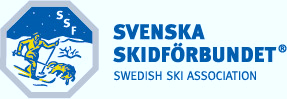 LOKALA SPONSORER
TEKNIK
ZON
SLUTAR
ARRANGÖRENS LOGGA
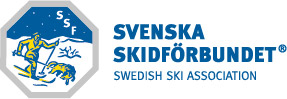 LOKALA SPONSORER
COACH
ZON
START
ARRANGÖRENS LOGGA
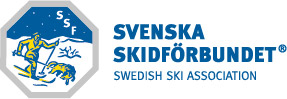 LOKALA SPONSORER
COACH
ZON
SLUT
ARRANGÖRENS LOGGA
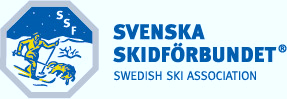 LOKALA SPONSORER
TRANSPONDER
ARRANGÖRENS LOGGA
LOKALA SPONSORER
TRANSPONDER
ARRANGÖRENS LOGGA
LOKALA SPONSORER
TRANSPONDER
ARRANGÖRENS LOGGA
LOKALA SPONSORER
PUBLIK
ARRANGÖRENS LOGGA
LOKALA SPONSORER
PUBLIK
ARRANGÖRENS LOGGA
LOKALA SPONSORER
PUBLIK
ARRANGÖRENS LOGGA
LOKALA SPONSORER
MIXAD
ZON
ARRANGÖRENS LOGGA
LOKALA SPONSORER
PRESS-
CENTER
ARRANGÖRENS LOGGA
LOKALA SPONSORER
PRESS-
KONFERENS
ARRANGÖRENS LOGGA
LOKALA SPONSORER
PRESS-
KONFERENS
ARRANGÖRENS LOGGA
LOKALA SPONSORER
PRESS-
KONFERENS
ARRANGÖRENS LOGGA
LOKALA SPONSORER
ANTIDOPNINGS-
KONTOLL
ARRANGÖRENS LOGGA
LOKALA SPONSORER
ANTIDOPNINGS-
KONTROLL
ARRANGÖRENS LOGGA
LOKALA SPONSORER
ANTIDOPNINGS-
KONTROLL
ARRANGÖRENS LOGGA
LOKALA SPONSORER
NUMMER-
LAPPAR
ARRANGÖRENS LOGGA
LOKALA SPONSORER
NUMMER-
LAPPAR
ARRANGÖRENS LOGGA
LOKALA SPONSORER
NUMMER-
LAPPAR
ARRANGÖRENS LOGGA
LOKALA SPONSORER
1KM
ARRANGÖRENS LOGGA
LOKALA SPONSORER
2KM
ARRANGÖRENS LOGGA
LOKALA SPONSORER
3KM
ARRANGÖRENS LOGGA
LOKALA SPONSORER
4KM
ARRANGÖRENS LOGGA
LOKALA SPONSORER
5KM
ARRANGÖRENS LOGGA
LOKALA SPONSORER
6KM
ARRANGÖRENS LOGGA
LOKALA SPONSORER
7KM
ARRANGÖRENS LOGGA
LOKALA SPONSORER
8KM
ARRANGÖRENS LOGGA
LOKALA SPONSORER
9KM
ARRANGÖRENS LOGGA
LOKALA SPONSORER
10KM
ARRANGÖRENS LOGGA
LOKALA SPONSORER
11KM
ARRANGÖRENS LOGGA
LOKALA SPONSORER
12KM
ARRANGÖRENS LOGGA
LOKALA SPONSORER
13KM
ARRANGÖRENS LOGGA
LOKALA SPONSORER
14KM
ARRANGÖRENS LOGGA
LOKALA SPONSORER
15KM
ARRANGÖRENS LOGGA
LOKALA SPONSORER
16KM
ARRANGÖRENS LOGGA
LOKALA SPONSORER
17KM
ARRANGÖRENS LOGGA
LOKALA SPONSORER
18KM
ARRANGÖRENS LOGGA
LOKALA SPONSORER
1KM 
TILL MÅL
ARRANGÖRENS LOGGA
LOKALA SPONSORER